March 1,2024
Fairbanks North Star Borough School District
Prepared by:
Brianna Gray, M.S., Executive Director of Student Support Services
2
3
1
FNSBSD GOALS
Literacy
School Climate
Attendance
FNSBSD SOCIAL EMOTIONAL LEARNING AND PREVENTION
Primary Purpose:
 Prioritize social and emotional learning, school climate, equity and inclusion, trauma-informed practices, and student empowerment. 

Primary Goal:
 All students develop the knowledge, skills, and social and emotional intelligence needed to achieve personal success in continuing education, career, and community.
Pitch Deck
Thynk Unlimited
AK-RISES
ALASKA RESILIENCY IN SCHOOLS FOR EDUCATIONAL SUCCESS
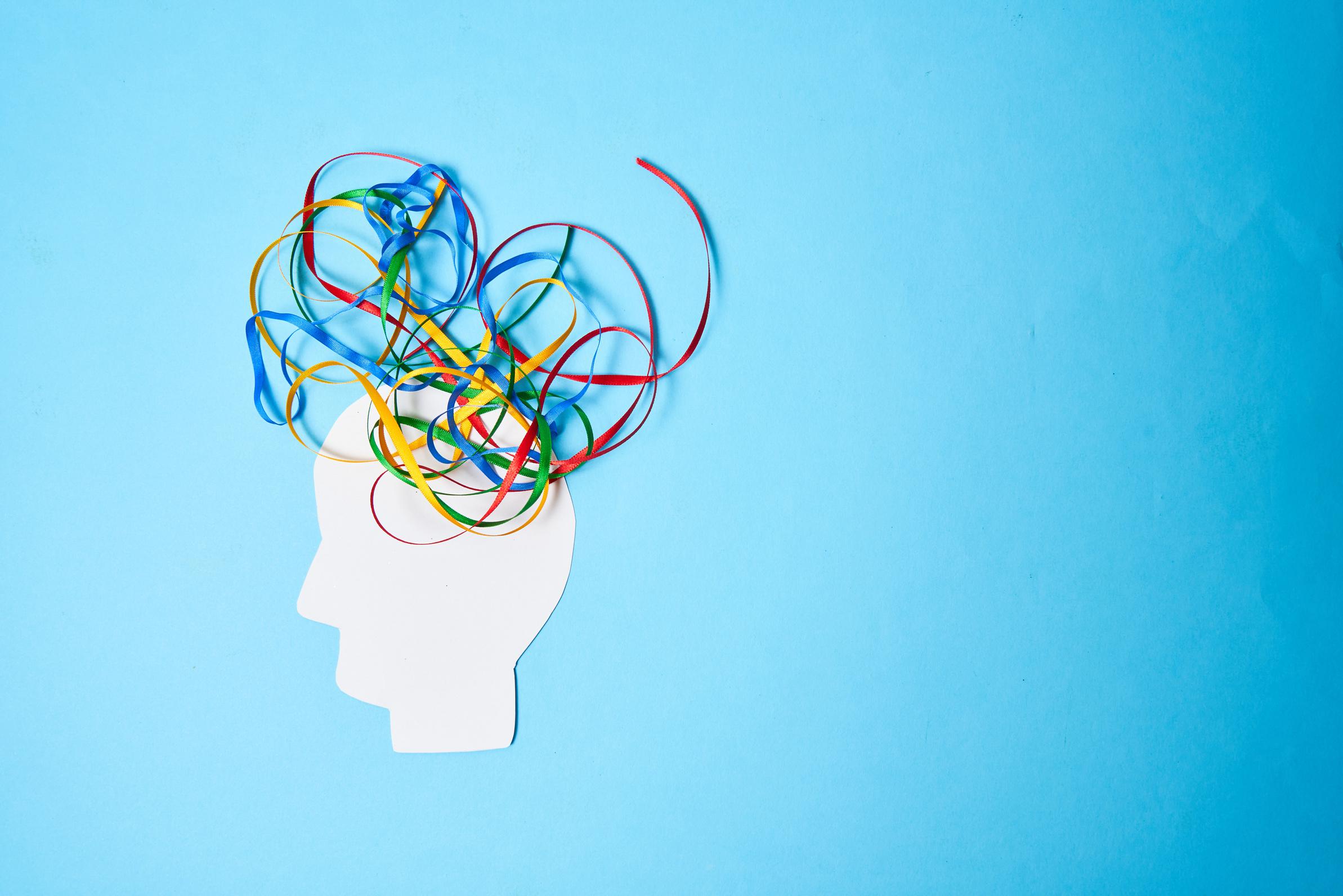 About AK-RISES
AK-RISES is a partnership between the Alaska Child Trauma Center, State of Alaska Department of Education and Early Development, and the Fairbanks North Star Borough School District to expand mental health services in Fairbanks schools.
Alaska Behavioral Health
Schools
Lathrop High School
Ryan Middle School
Hunter Elementary School
Arctic Light Elementary School
PROJECT AWARE
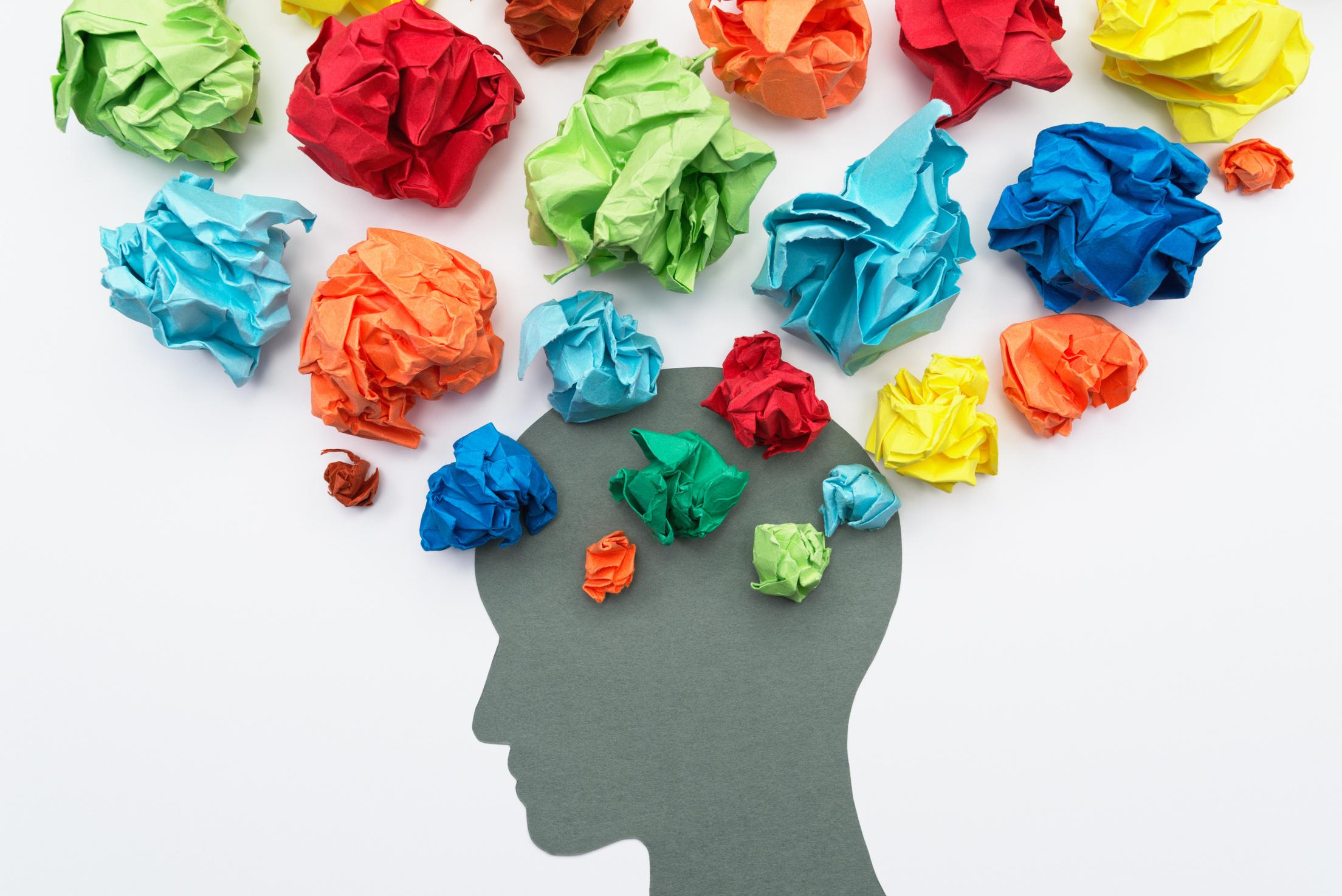 About Project Aware
To expand implementation of social emotional learning, restorative practices, and other evidence-based trauma-engaged practices as well as significantly increase capacity to meet mental health challenges through additional staffing.
Schools
West Valley- Social Service Manager, Restorative Practices Coordinator
Tanana- Social Services Manager
North Pole Middle School-Social Services Manager 
North Pole High-Social Service Manager, Restorative Practices Coordinator
CRISIS RESPONSE TEAM
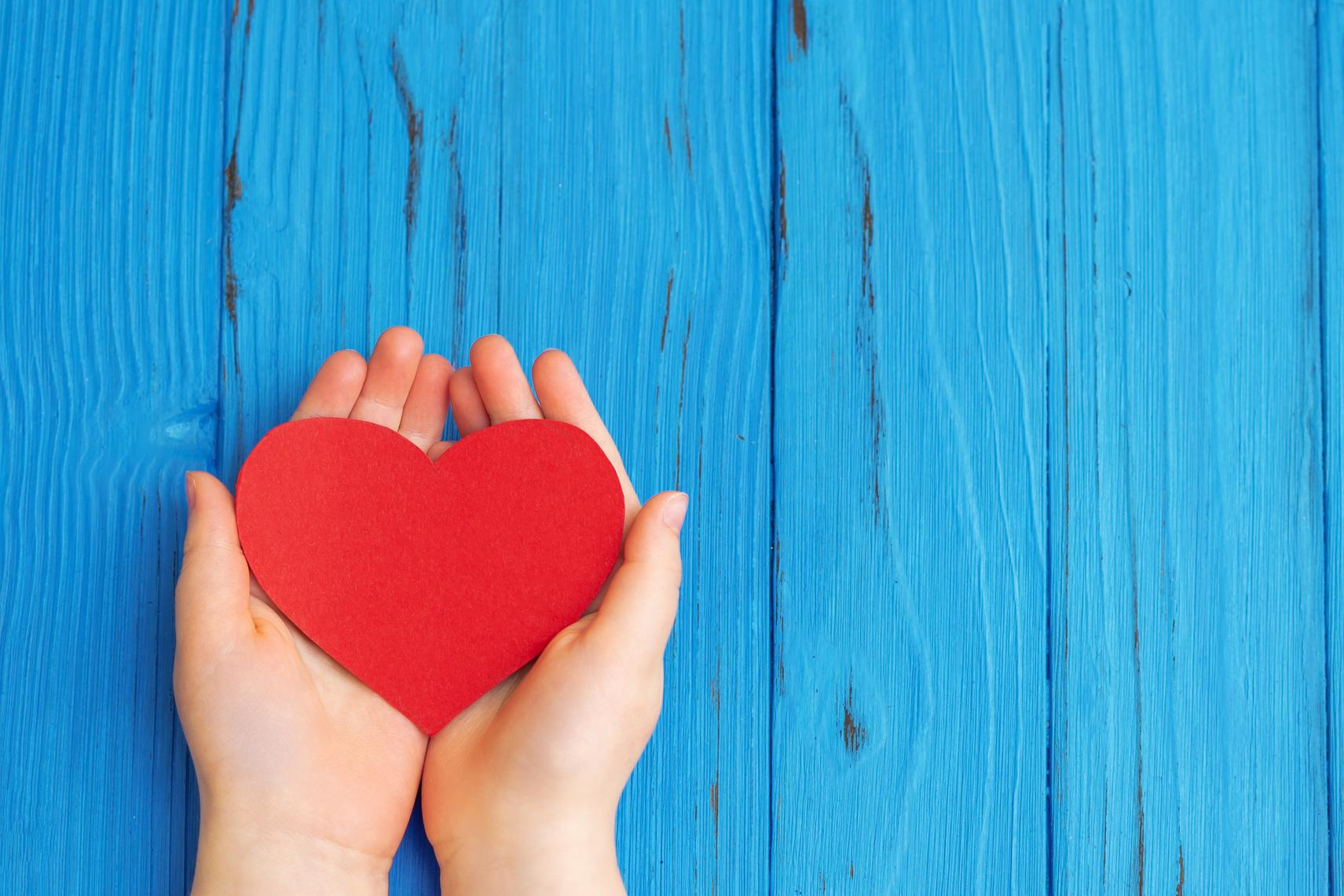 PREPaRE model
The PREPaRE model emphasizes that members of a school crisis response teams must be involved in the following hierarchical and sequential set of activities:

P—Prevent and prepare for crises
R—Reaffirm physical health & welfare, and perceptions of safety & security
E—Evaluate psychological trauma risk
P—Provide interventions
a—and
R—Respond to mental health needs
E—Examine the effectiveness of crisis preparedness
Behavior Support Technicians
In School Clinicians
FNSBSD STAFF SUPPORT
Social Service Managers
School Safety Assistants
Counselors
Prevention Intervention Specialists
RESEARCH AND TRAINING
Hanover Research
Developing a SEL Framework to align with our districts goals and programming. 

Training
PBIS
Trauma Informed Training
Onboarding of Staff
Collaboration with Administrators 

Communication Tools

Remind App
HOPES FOR THE FUTURE
Continued Funding Support

District Wide Support and Training

Consistency

Written Policy and Procedures

Increased Access to Mental Health Support with Parent Participation
CONTACT
Brianna Gray
E-mail: Brianna.Gray@k12northstar.org
Phone: 907-452-2000 x. 11434